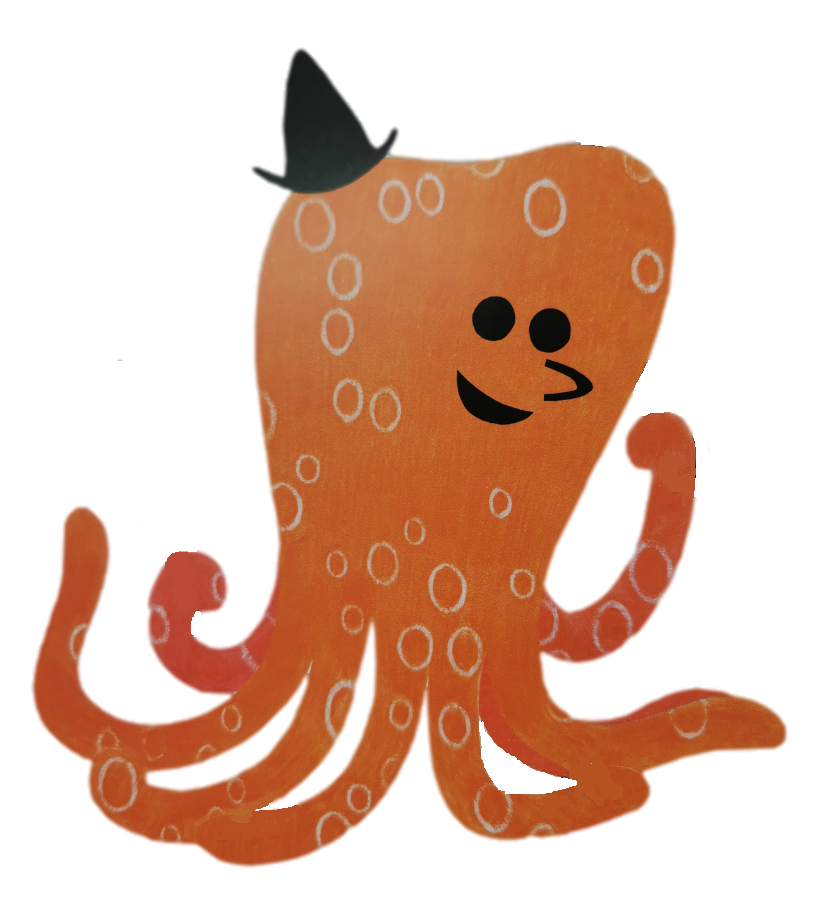 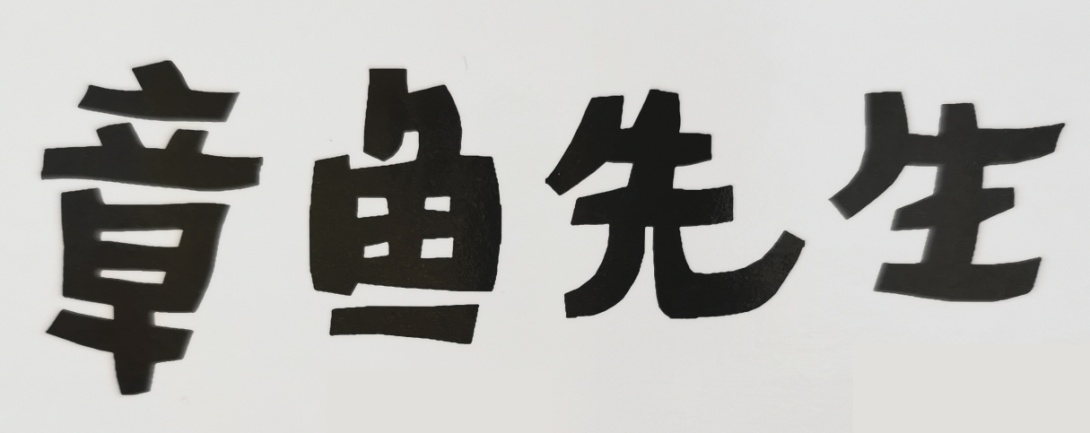 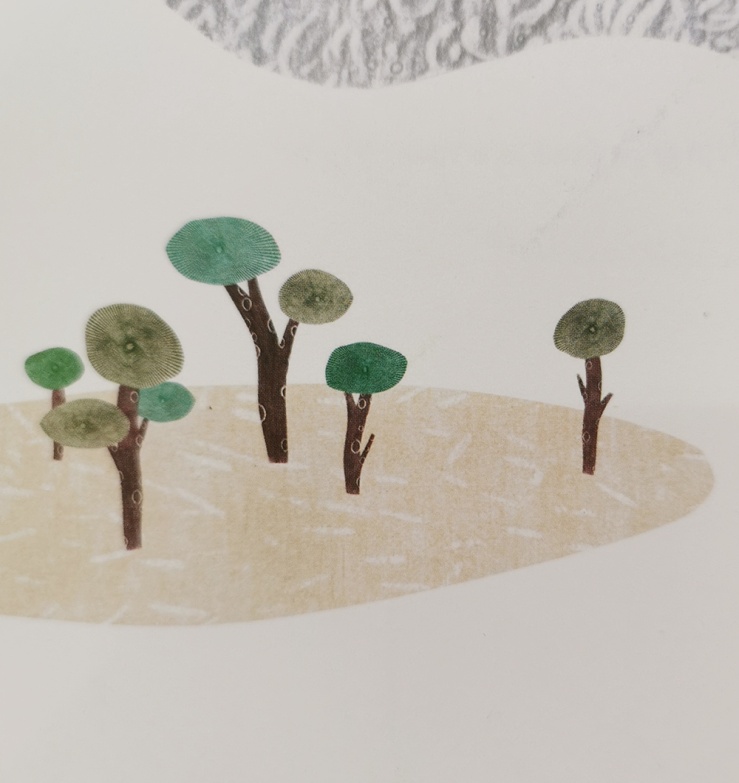 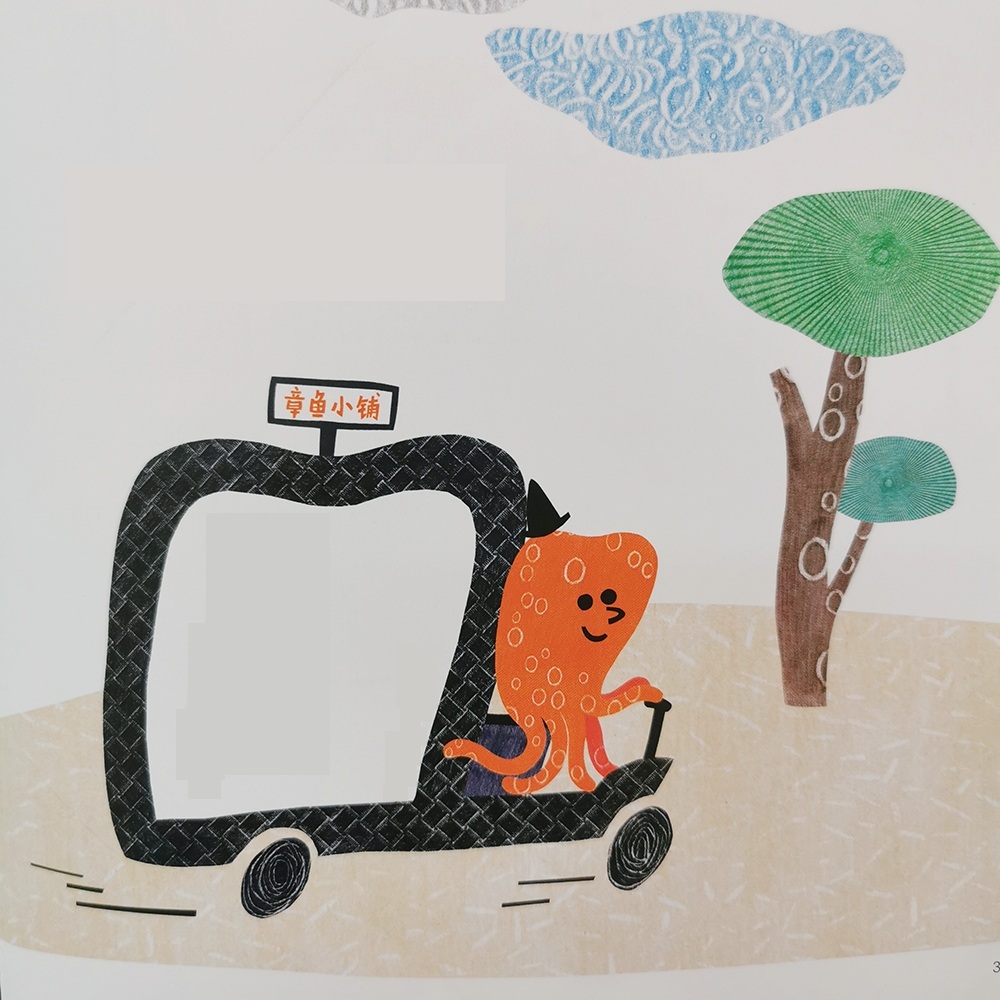 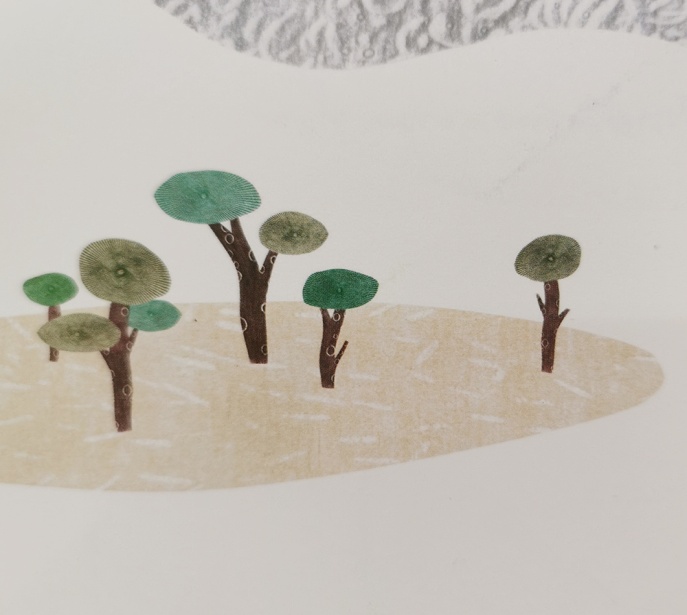 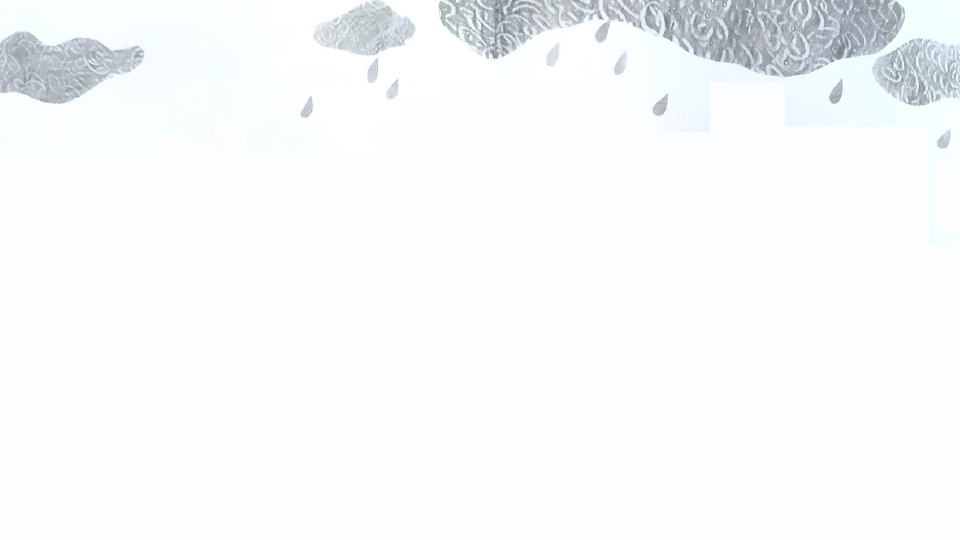 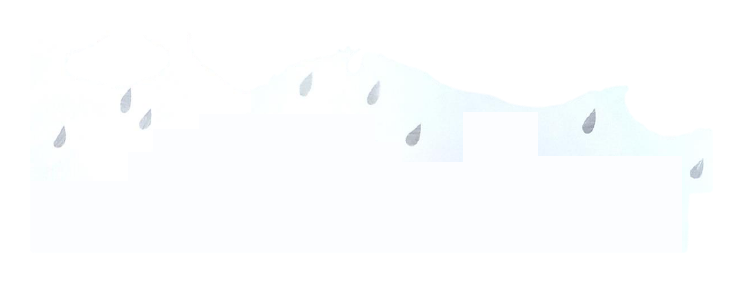 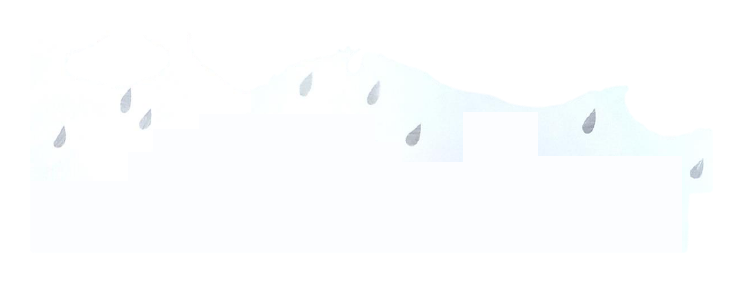 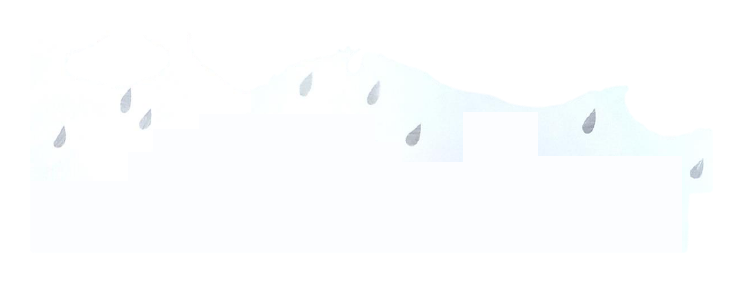 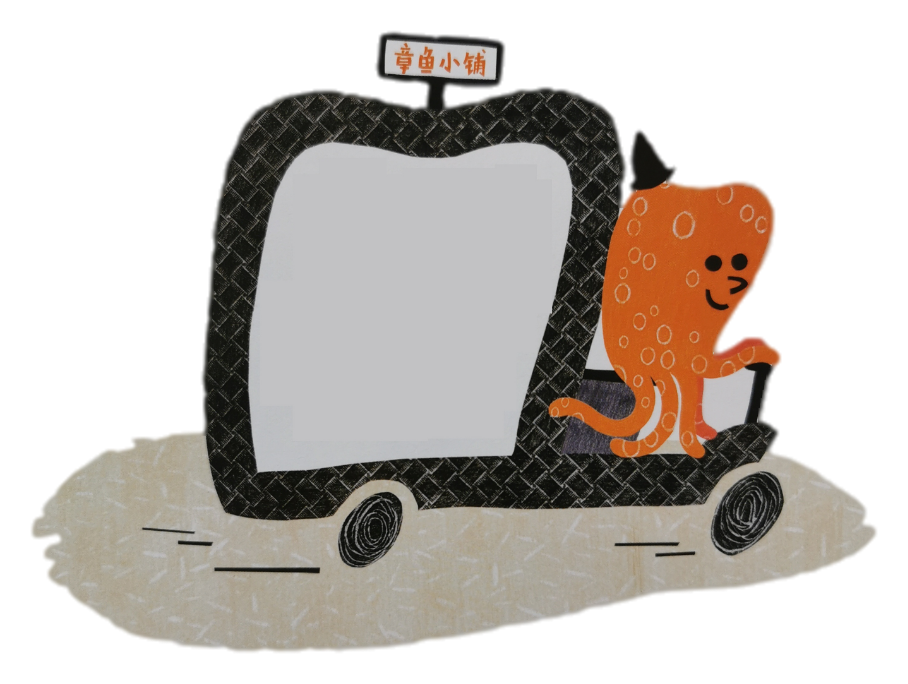 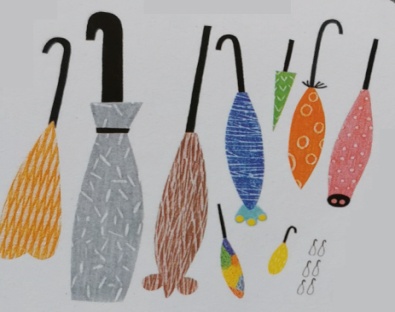 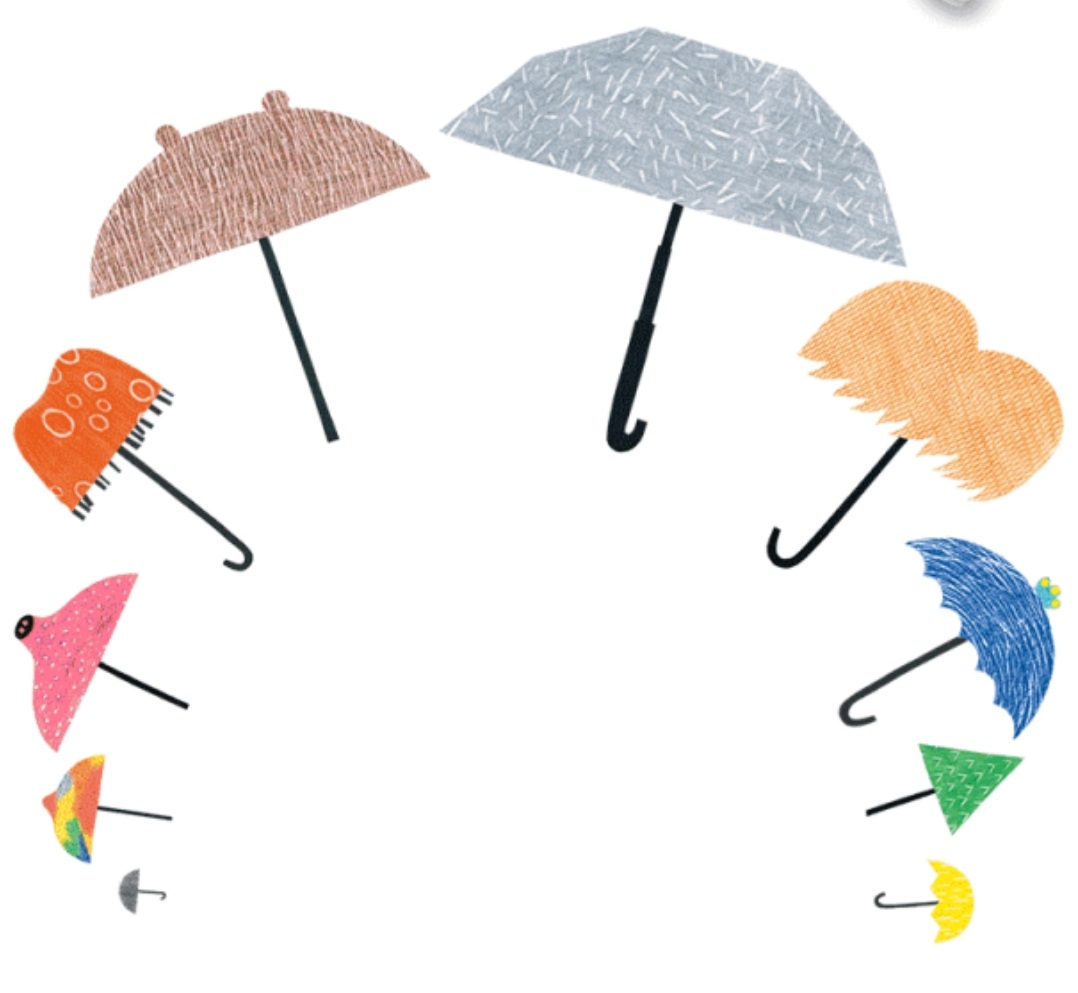 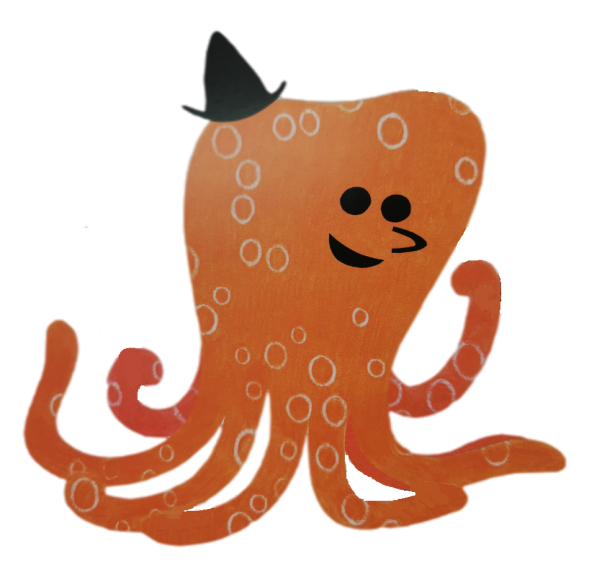 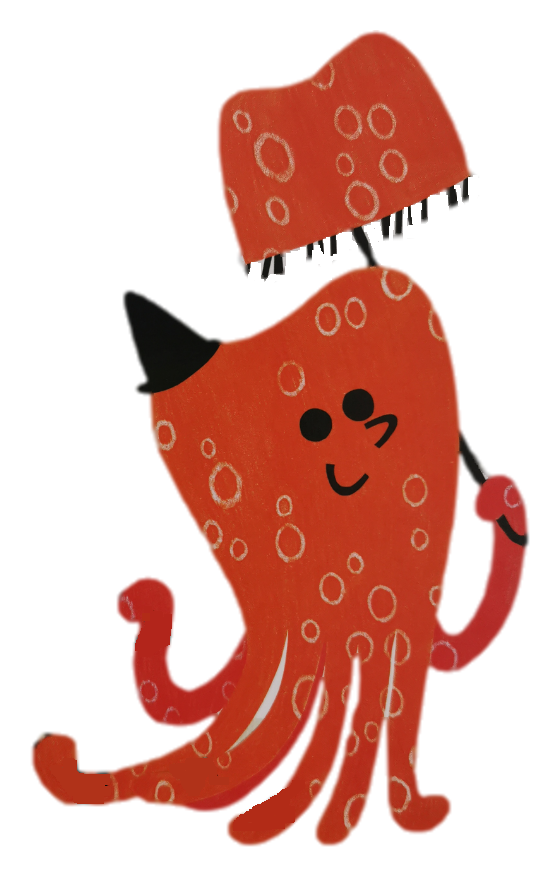 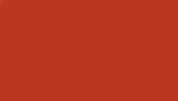 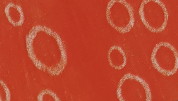 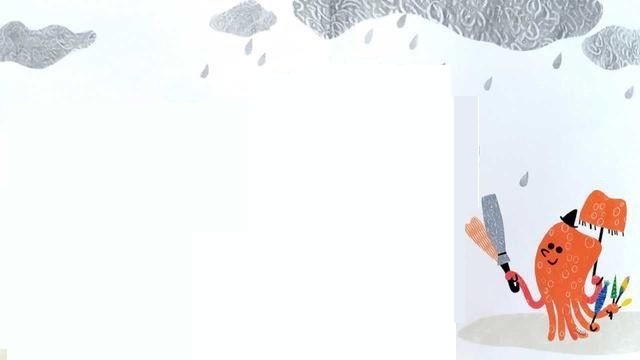 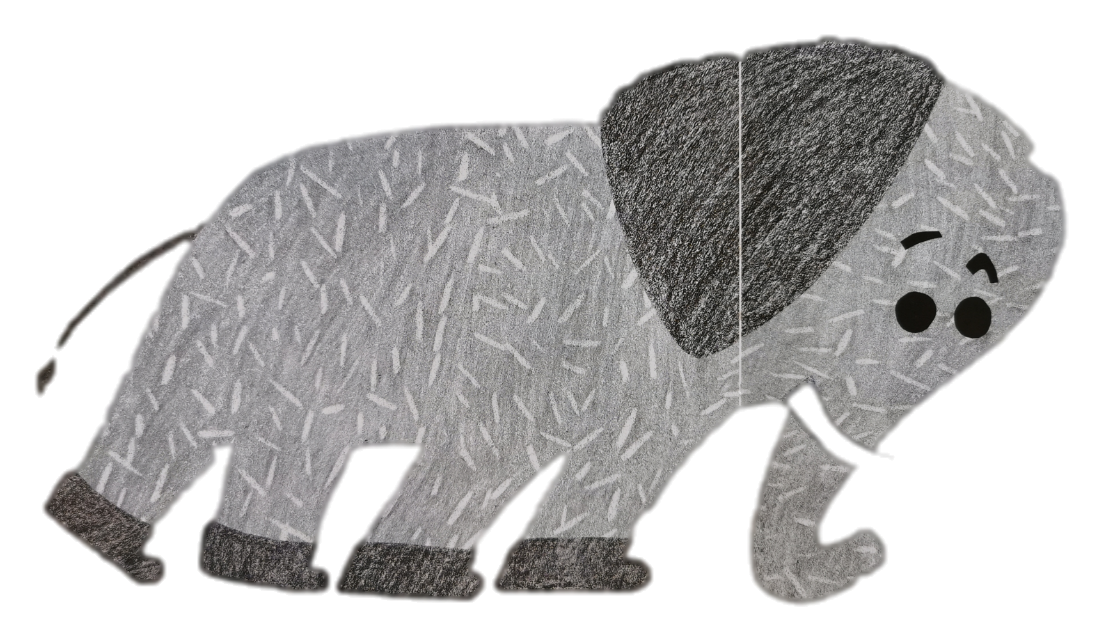 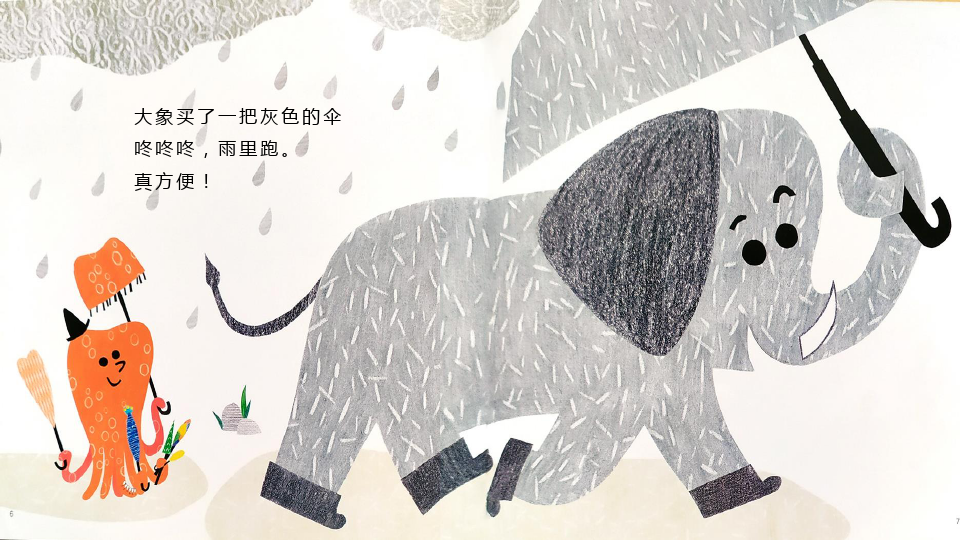 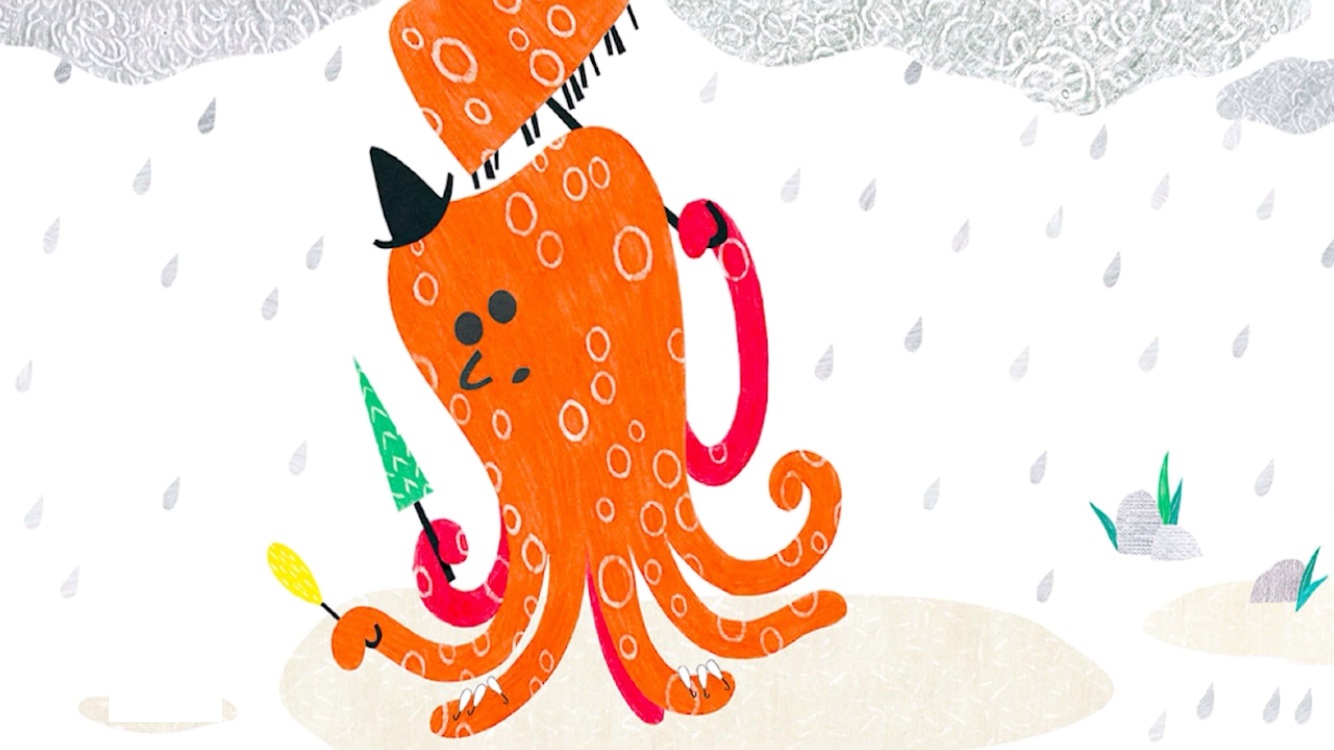 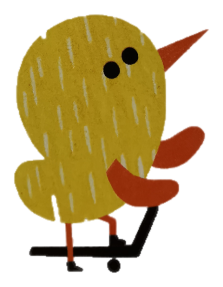 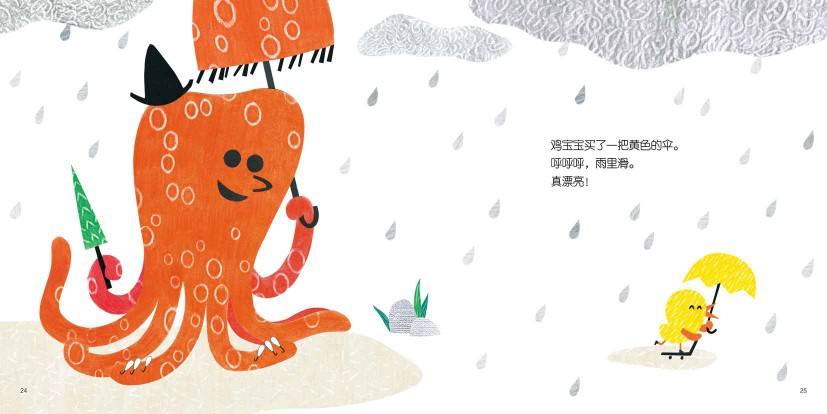 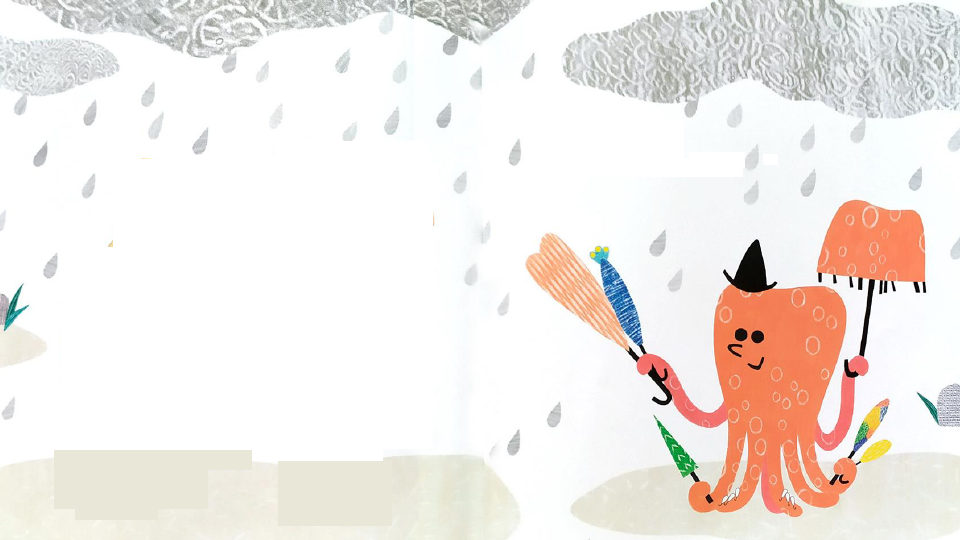 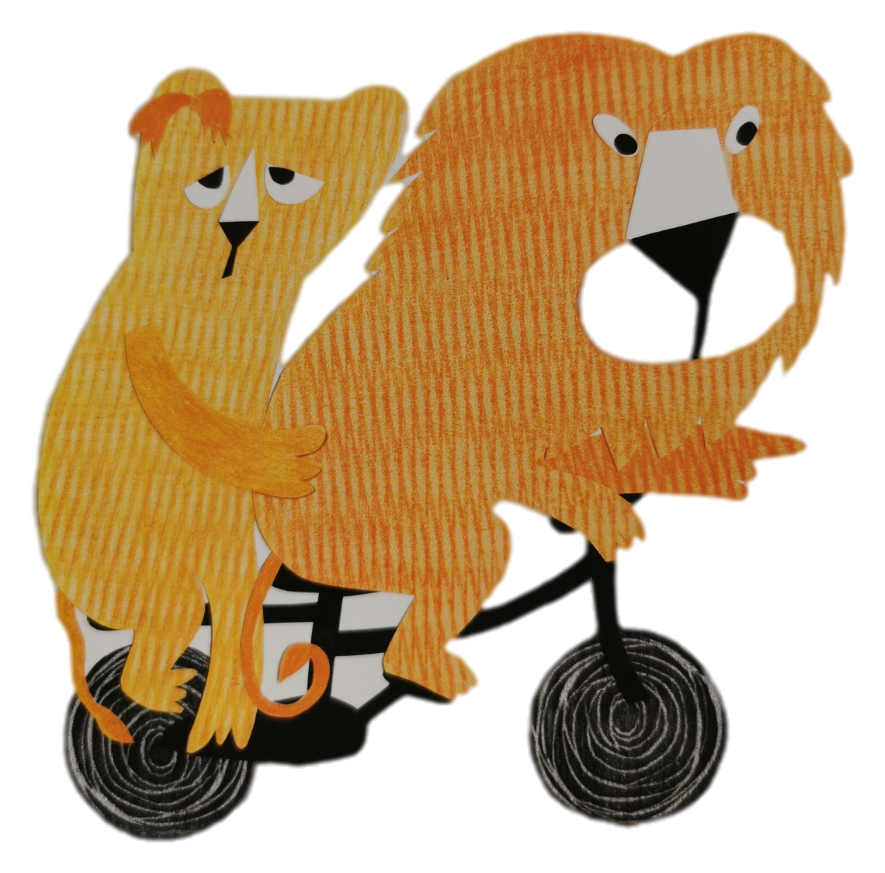 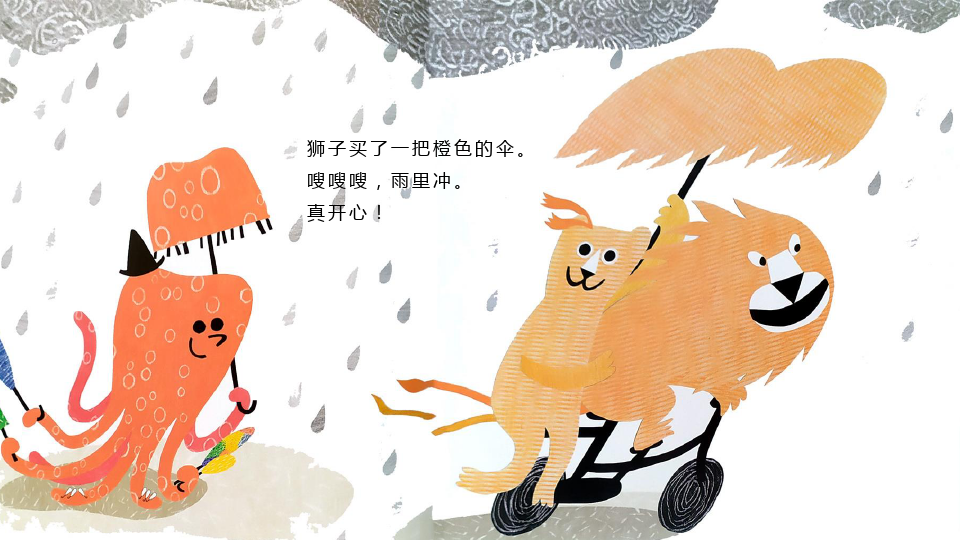 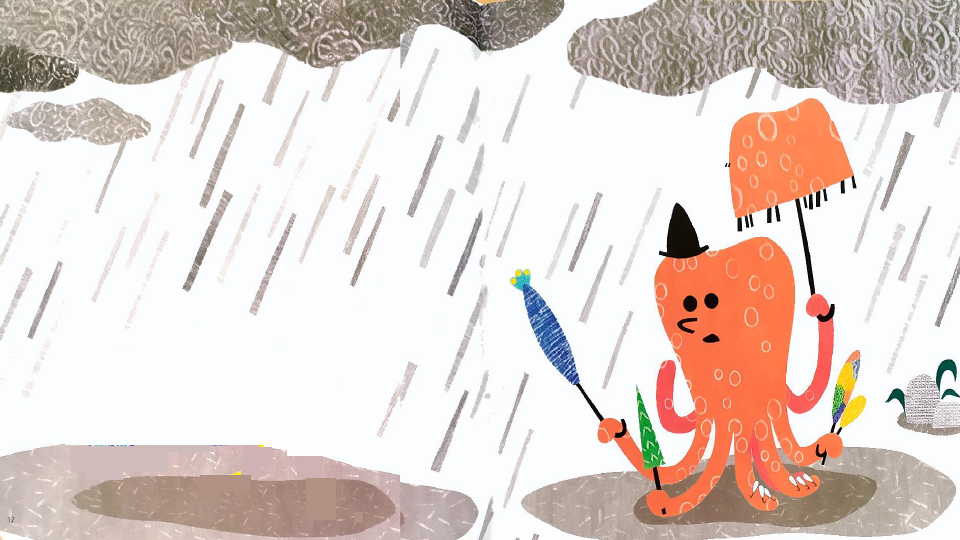 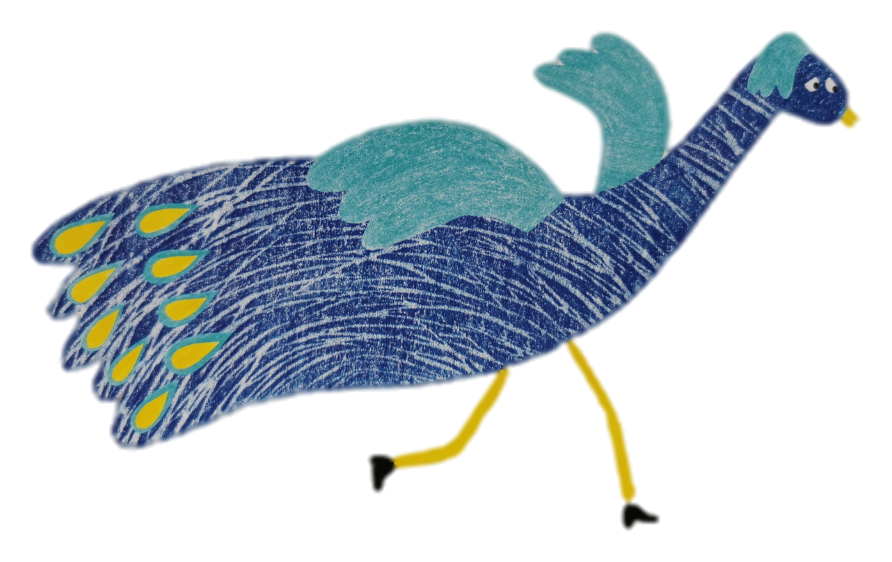 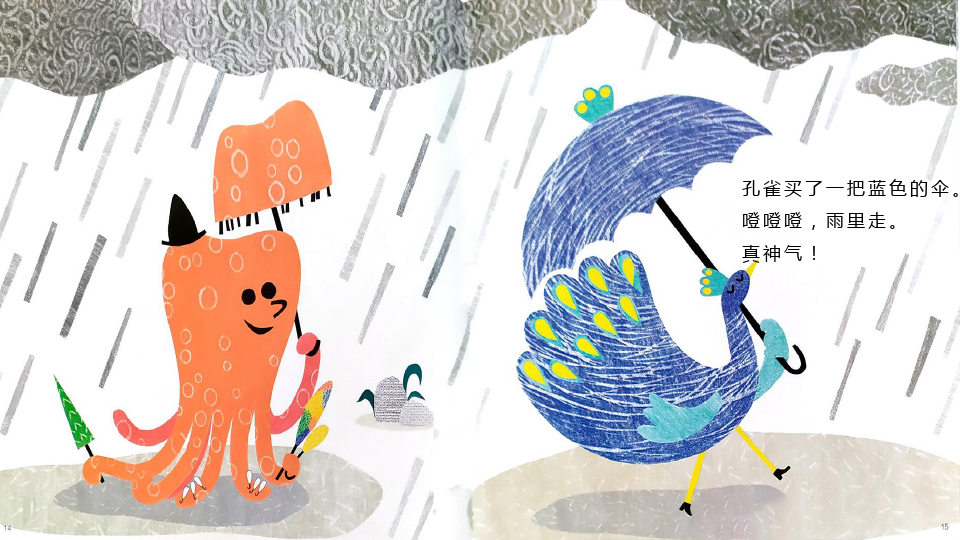 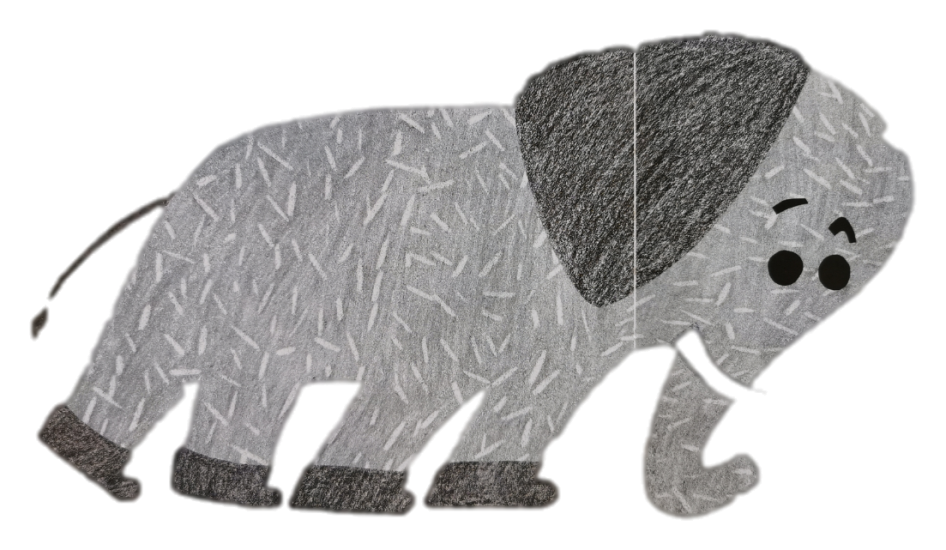 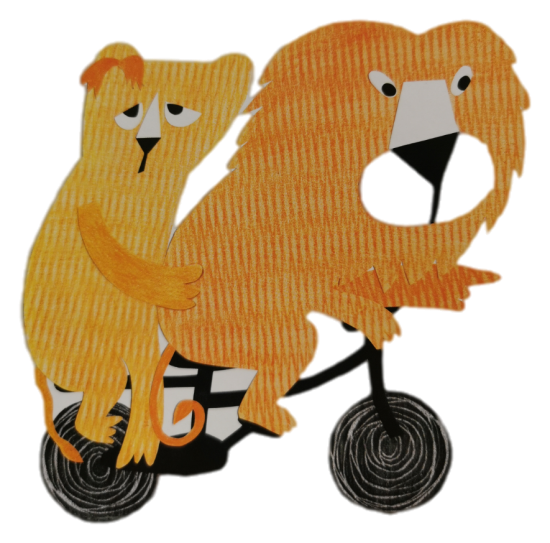 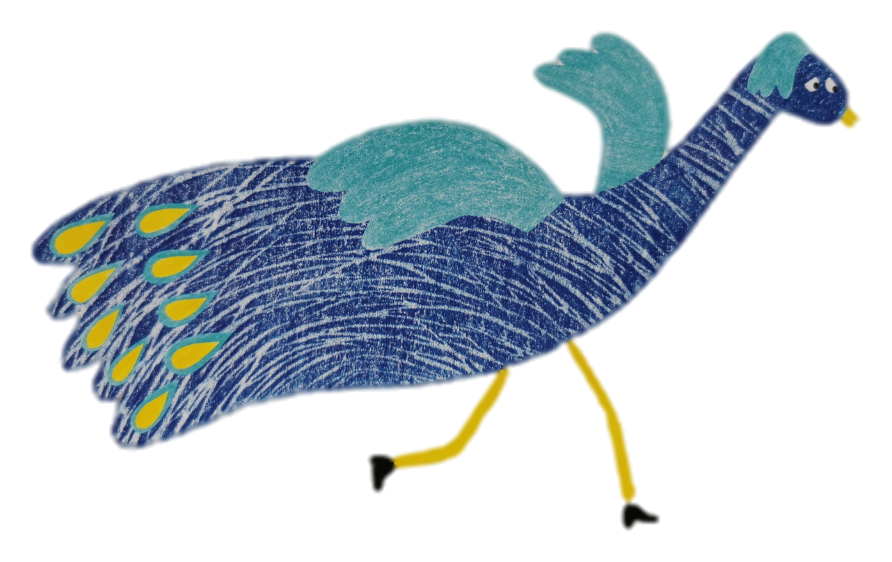 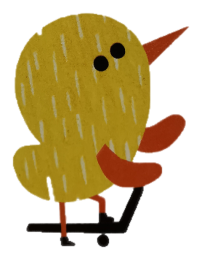 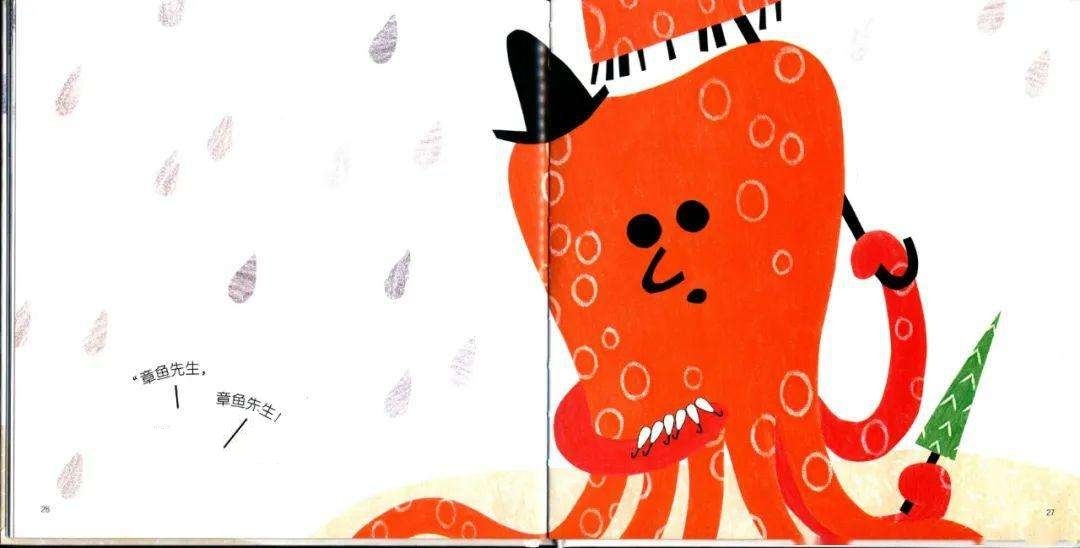 ?
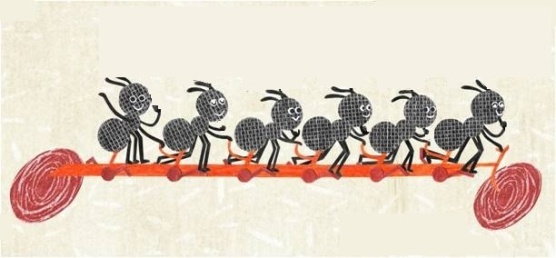 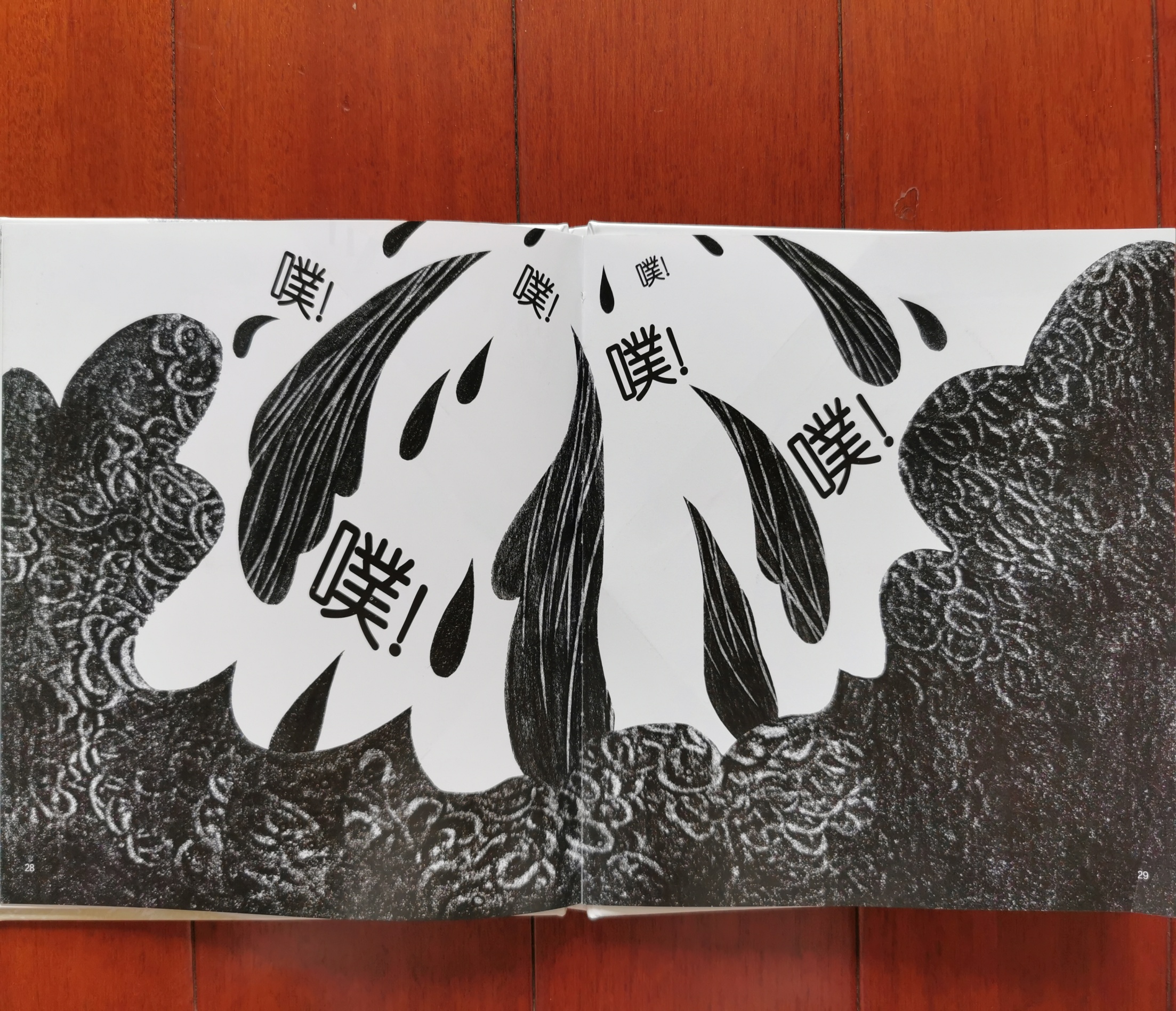 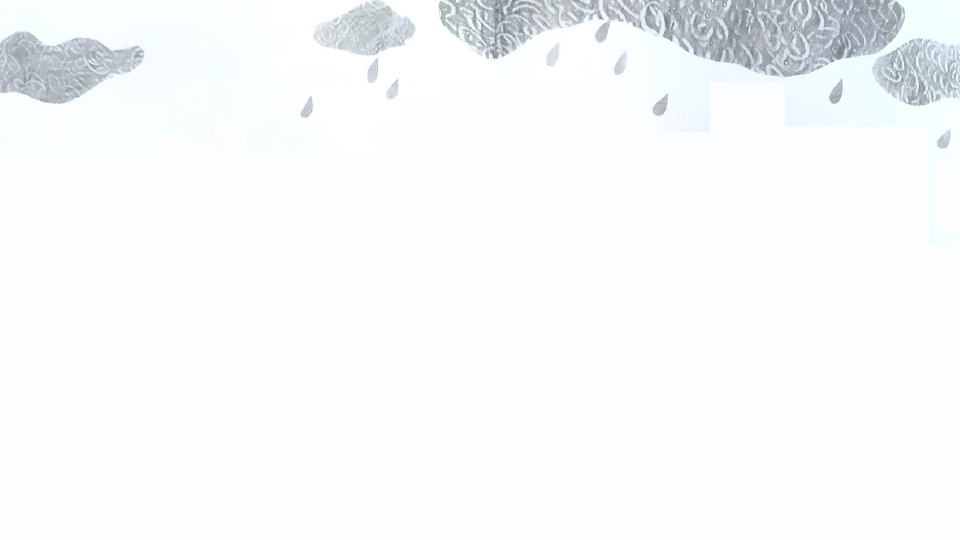 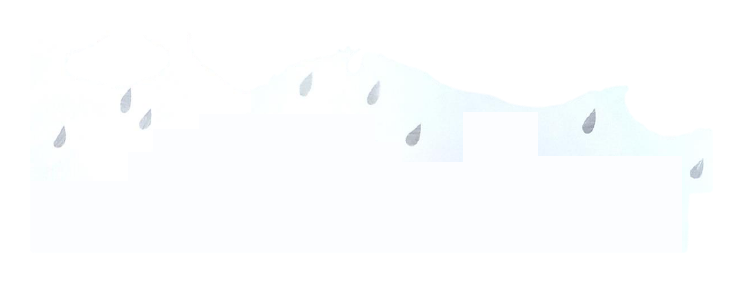 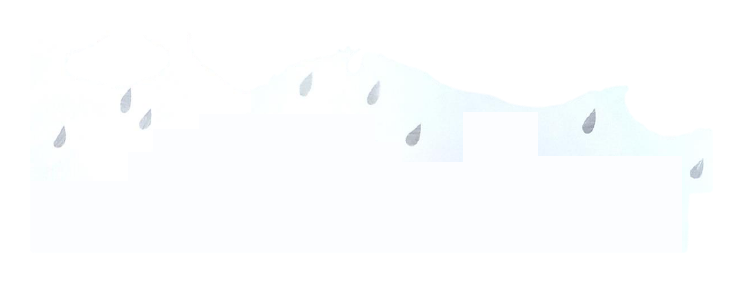 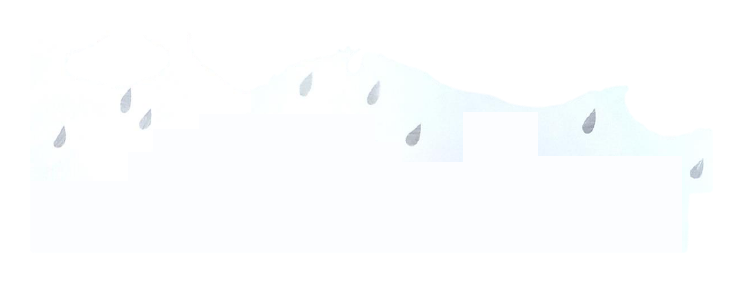 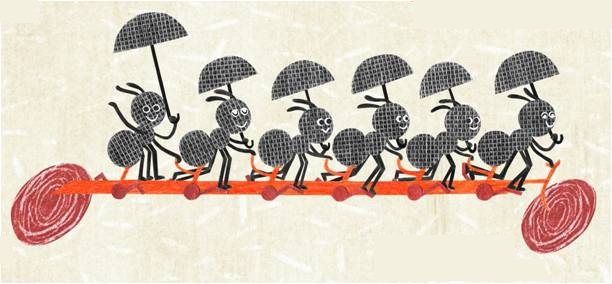 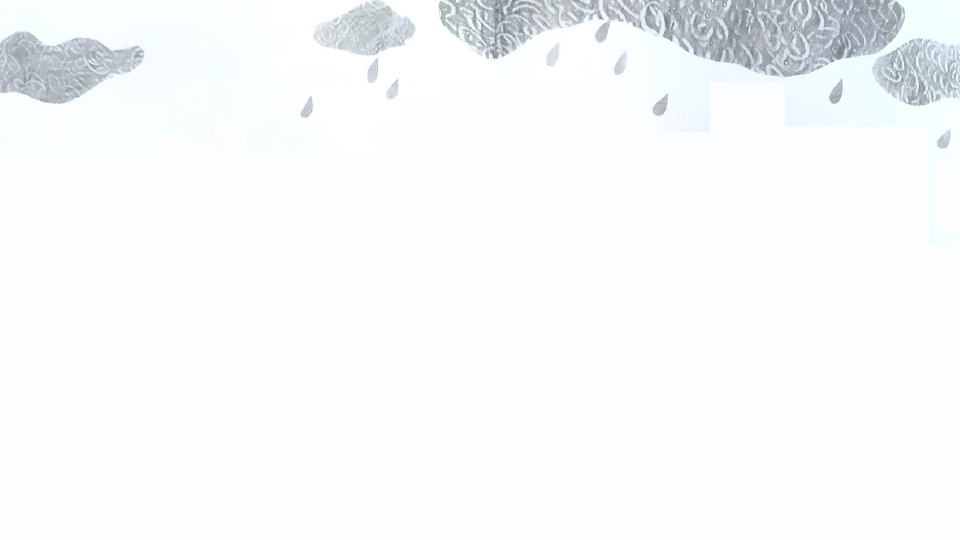 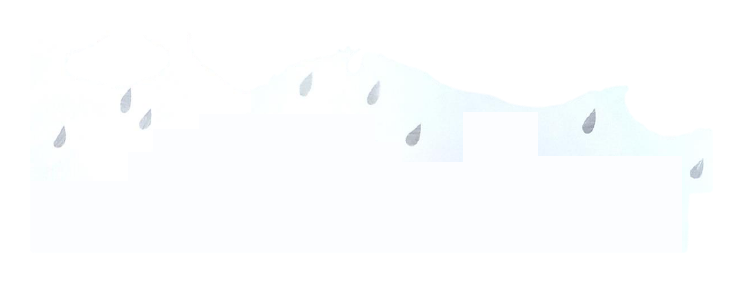 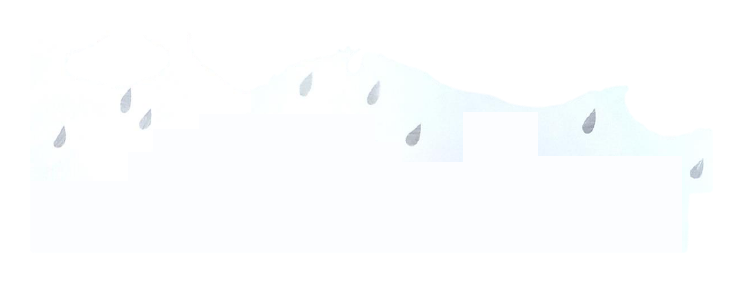 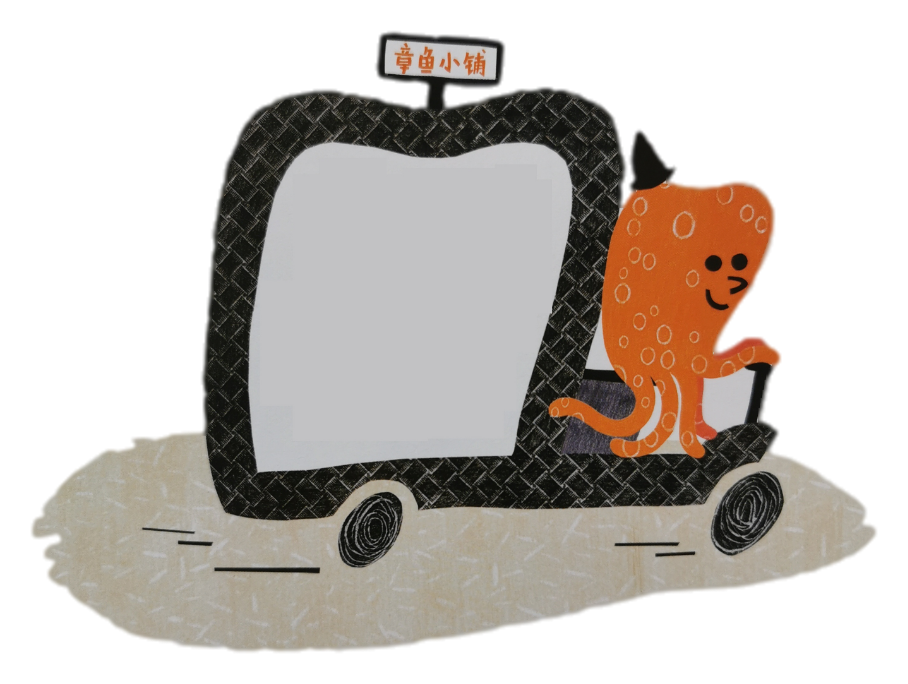 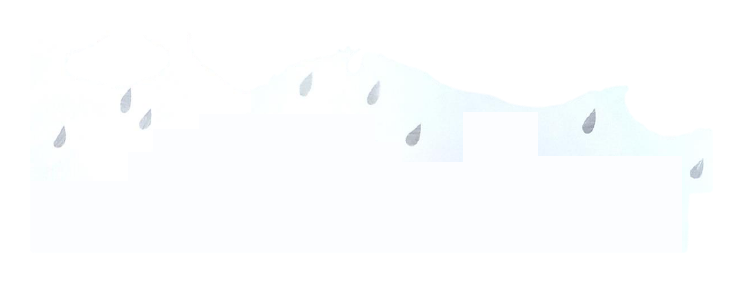 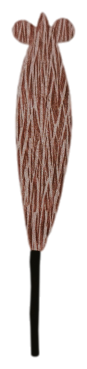 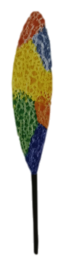 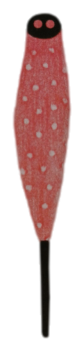 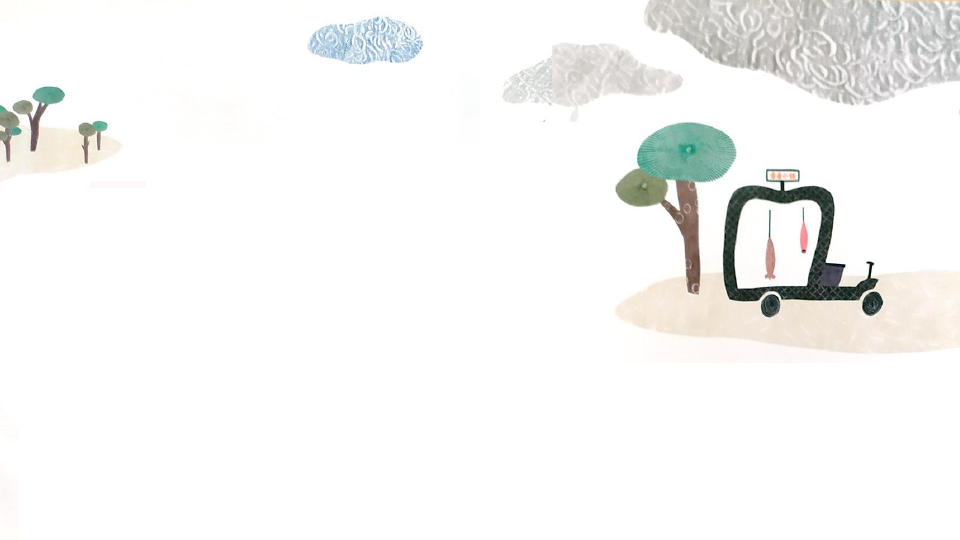 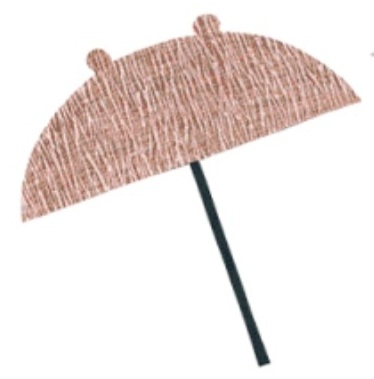 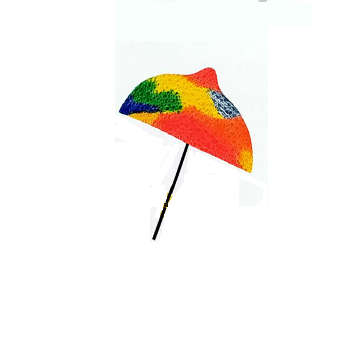 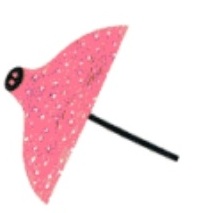 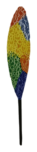 1
3
2
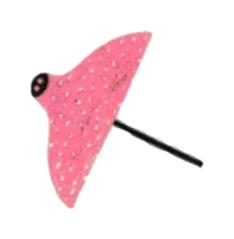 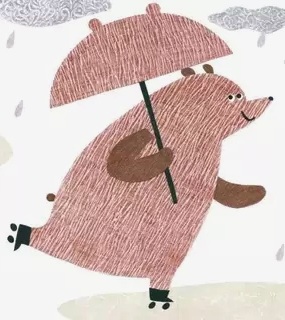 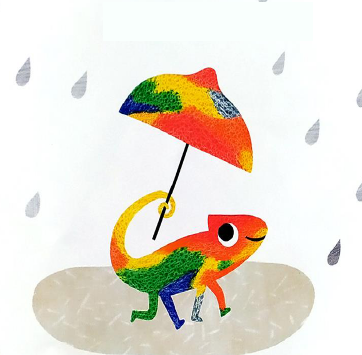 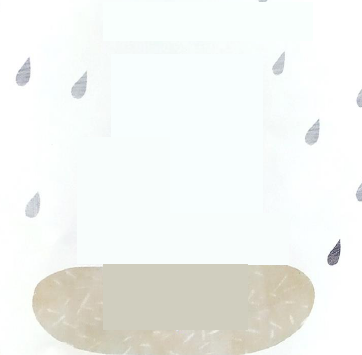 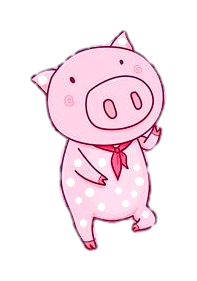 1
3
2
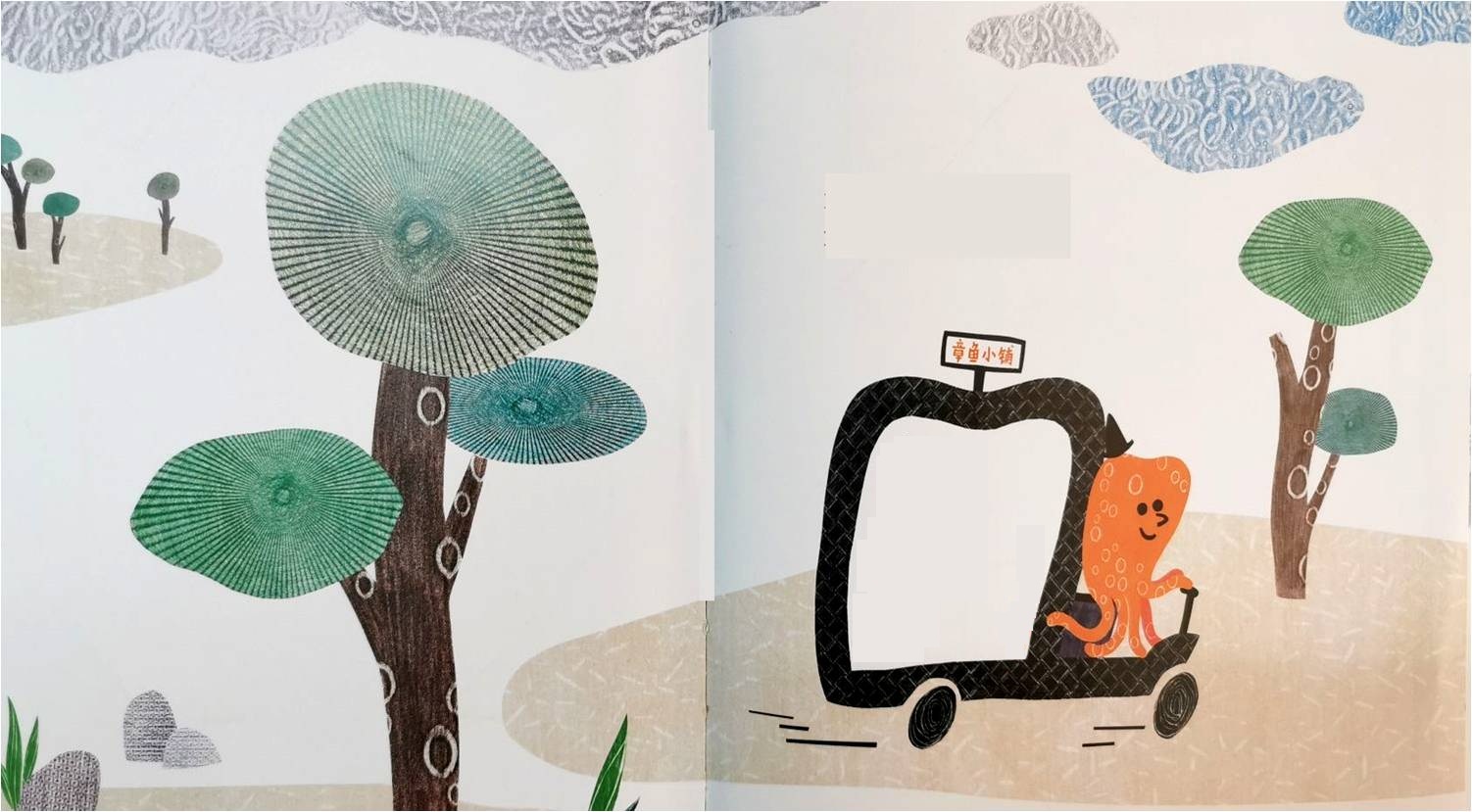 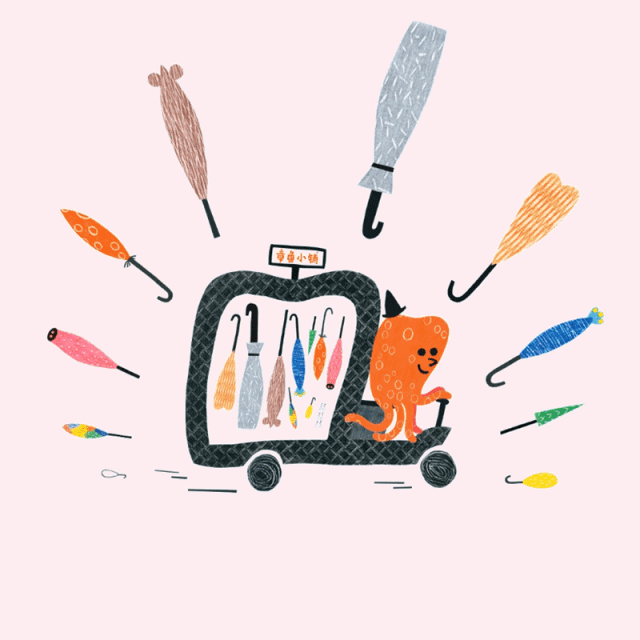